Services and Level of Comfort
Learning Aim C1
Length of journey
Direct route
Transfers
Stopover or changes
Walking distances
Cost
Direction of travel around the world
CONVENIENCE
Baggage checks
Jet lag
Reliability
TIMINGS
SAFETY AND SECURITY
Safety record
Time zone changes
CHOOSING A ROUTE
Comfort (e.g. seats and legroom)
RISK ASSESSMENT
SERVICES
Contingency plans
Entertainment
Class (e.g. business/first)
Advice
Food and drink
Potential risks
[Speaker Notes: Recap last couple of sessions: CONVENIENCE & TIMINGS - today SERVICES
Learning outcome C so far...]
SERVICES & COMFORT
It’s another important consideration
E.g. when you decide to travel by air, you have to decide what class to travel in
If you can afford to pay more, you will have a more comfortable or luxurious journey!
Generally scheduled flights offer economy, business and first class options whereas charter flights may only offer economy & premium class
3
What extra benefits do you get from flying in a higher class?
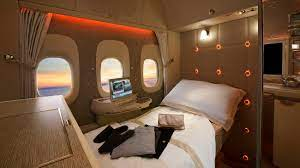 [Speaker Notes: Generally food, snacks, drinks
More legroom,
Comfier seats - better seat “pitch”
Reclining seats into beds
Better standard of service
Higher baggage allowance
Free access to airport lounge, some airlines offer complimentary transfer from home if within so many miles]
Remember on short flights it is unusual to have complementary food/drink - Selling from the cart is a really good way for the airline to make extra money! 
Especially true of budget airlines who sell cheap tickets and make up the revenue in other ways
5
When travelling by air, customers also often have the option of buying priority boarding.
For example...
Ryanair offers priority boarding for customers who buy premium seats or who upgrade a regular seat. The cost of an upgrade is at least £5 (or euro equivalent). Passengers who use priority boarding will not be asked to put their bags in the aircraft hold.

What are the advantages of of paying for priority boarding on a Ryanair flight of 2hr 30 mins?
What types of passengers might benefit from priority boarding?
[Speaker Notes: https://www.ryanair.com/gb/en/plan-trip/travel-extras/priority-boarding - discussion point]
Remember it’s not just air travel that has different levels of service
Trains and even coaches do too
First class rail travel often found in separate carriages
Who would be most likely to use this? Why?
Sometimes can be a bargain, especially if you manage to upgrade during off peak times when you might only asked to pay a small supplement.
Often get free drinks/food on trains, as well as free Wi-Fi and a more comfortable seat.
[Speaker Notes: https://www.eurostar.com/uk-en/travel-info/travel-planning/travel-classes/business-premier]
Key term -
Supplement - an amount of money paid for an additional service.
In flight entertainment
Emirates (EK), in 2019 - were voted the best airline again, for in flight entertainment (IFE). They have won this award for the last 15 years! 
Different airlines, different plane models, class of ticket booked and length of flight are all factors that need considering when it comes to IFE.
[Speaker Notes: Class to share any experiences they have had? Can you recall anything you may have seen on TV or in a film?]
Homework ActivityComplete the table - What different features and facilities are offered on Emirates in each class of service?
12
Homework ActivityComplete the table – What is included and what extras do you need to pay for on a Ryan Air flight?
13